Developing and Evaluating Assessments of Problem Solving (DEAP)
1
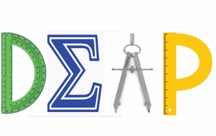 Jonathan Bostic & Gabriel Matney	    Toni Sondergeld	          Gregory Stone
  bosticj@bgsu.edu    gmatney@bgsu.edu 	tas365@drexel.edu	gregory@metriks.com
	            Bowling Green State University	     Drexel University 	         Metriks Amérique
Background
Project Goals
PSMs for grades 3-8 are available! Contact us for information.
We developed PSMs that adhere to the following guidelines and frameworks:
Problems are tasks that (a) are developmentally complex for the intended respondent, (b) draw on relevant contexts, and (c) may be solved using multiple strategies. 
Every item meets grade-level reading expectations.
PSMs are vertically linked using anchor items.
Reports were designed and influenced by teacher input.
Our team has (a) created three new mathematical problem-solving assessments and gathered validity evidence for their use, (b) linked the problem-solving measures (PSMs) with prior problem-solving measures (i.e., PSM6, PSM7, and PSM8), and (c) developed a meaningful reporting system for the PSMs. Each PSM is composed of developmentally-appropriate word problems that measure mathematical problem solving and connect to the Common Core State Standards for Mathematics (content and practices).
Ideas in this manuscript stem from grant-funded research by the National Science Foundation (NSF #1720646 & 1720661). Any opinions, findings, conclusions, or recommendations expressed by the authors do not necessarily reflect the views of the National Science Foundation.